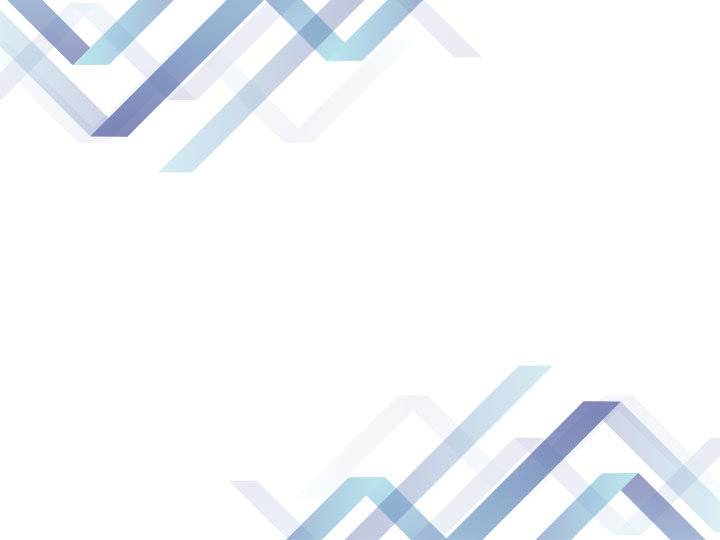 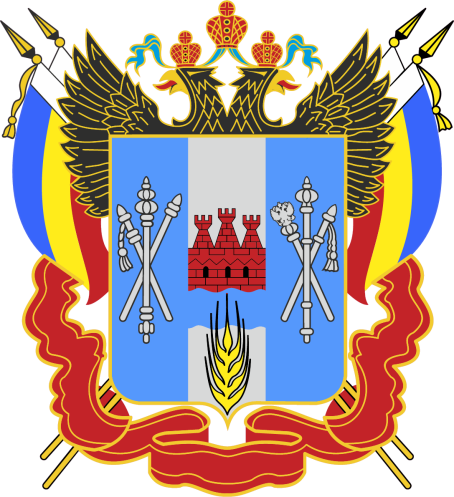 Меры социальной поддержки граждан на территории Ростовской области
Заместитель министра труда и социального развития Ростовской области 
Мельникова Анна Михайловна
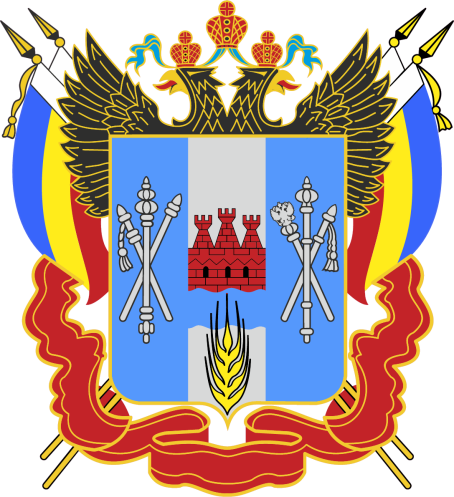 Компенсации на ЖКУ
Федеральные льготники –
261,2 тыс.
Региональные льготники –
 367,4 тыс.
Получают компенсациюболее 628,6 тыс. человек
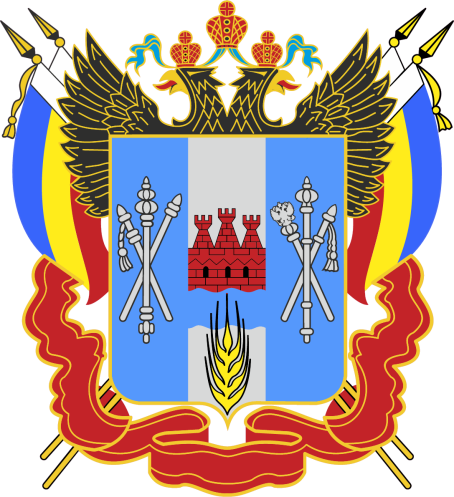 Комплексное предоставление
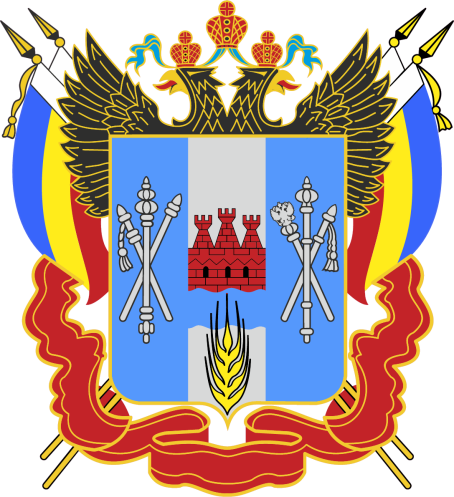 Модернизация льготного проезда
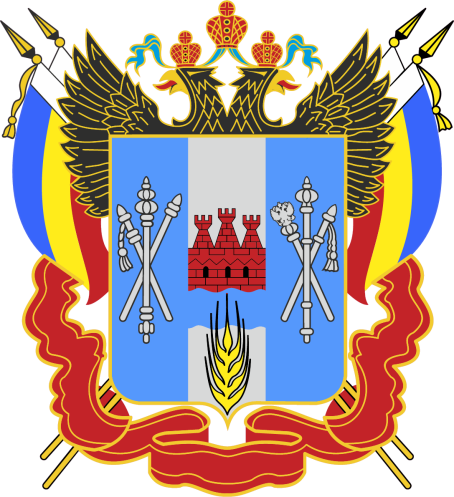 Компенсация капремонта
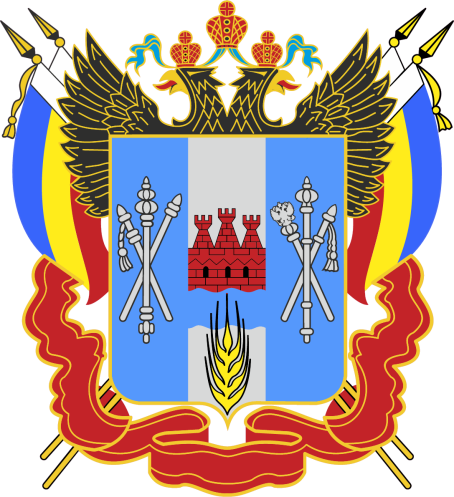 Субсидии на ЖКУ
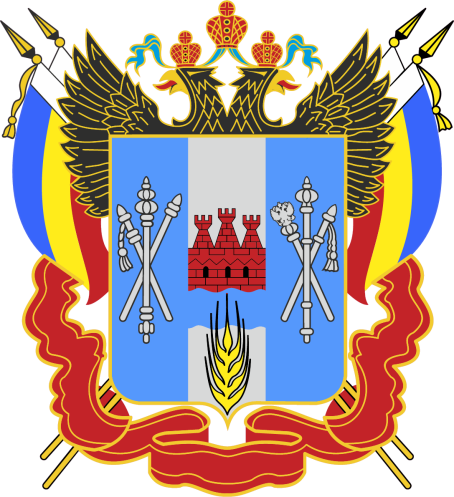 Выплаты донорам
Количество доноров – 11 425 чел.
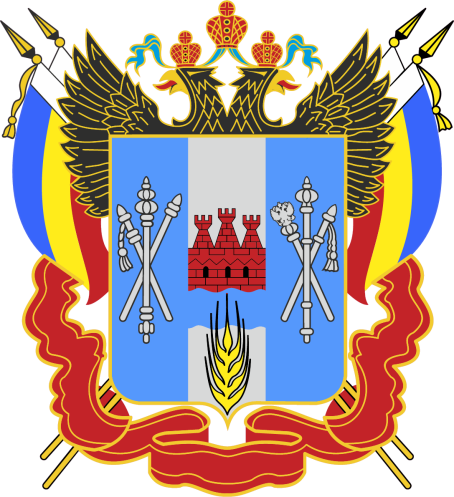 Пособия на погребение
Областной
Федеральный
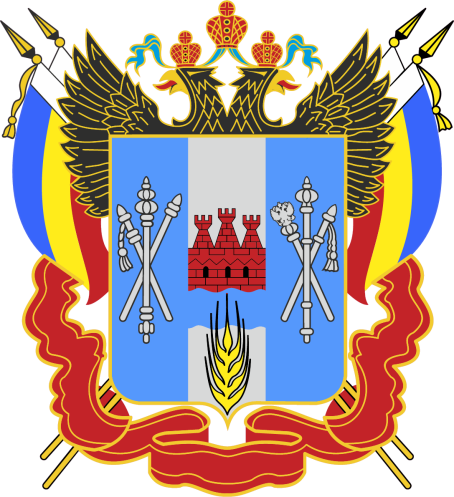 Система соцподдержки
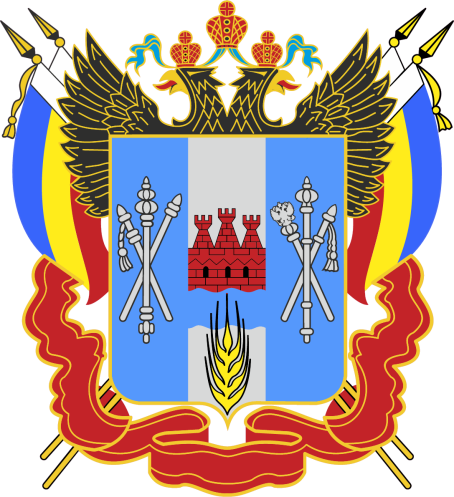 Система соцподдержки
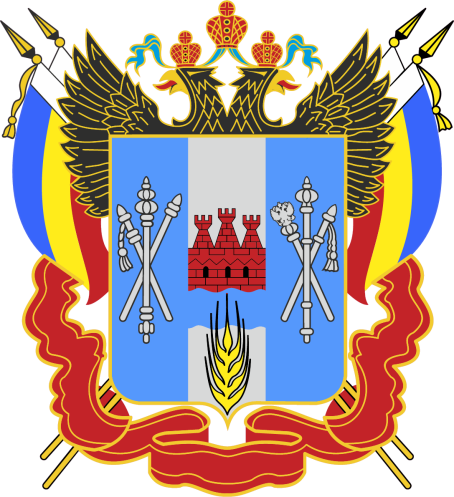 Система соцподдержки
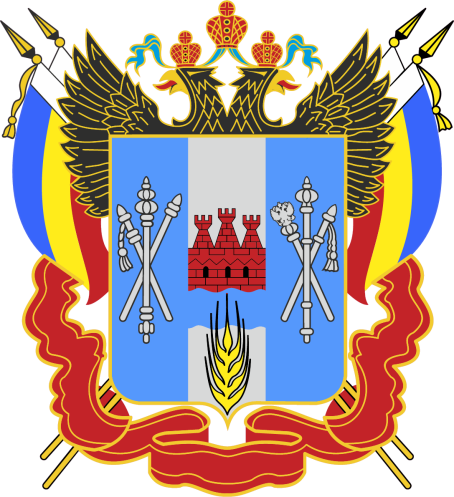 Изменения законодательства
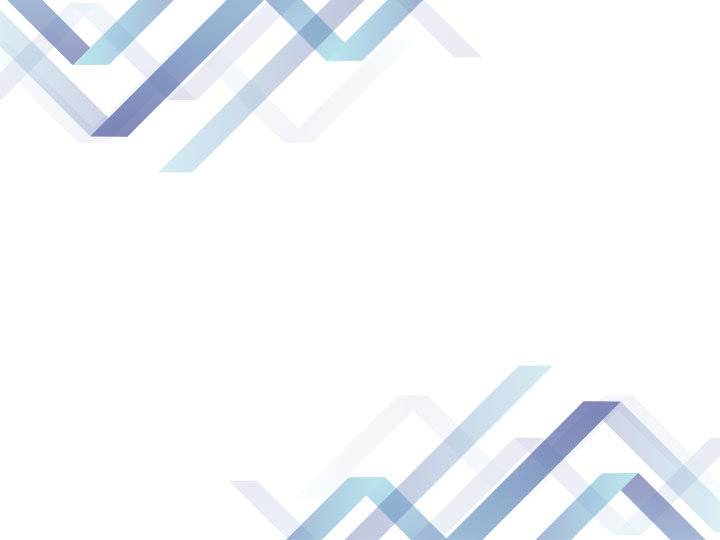 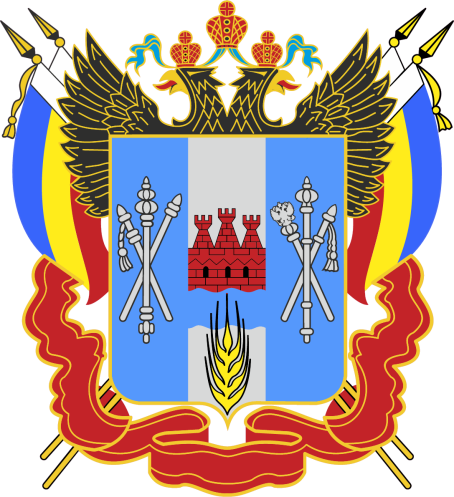 Меры социальной поддержки граждан на территории Ростовской области
Заместитель министра труда и социального развития Ростовской области 
Мельникова Анна Михайловна